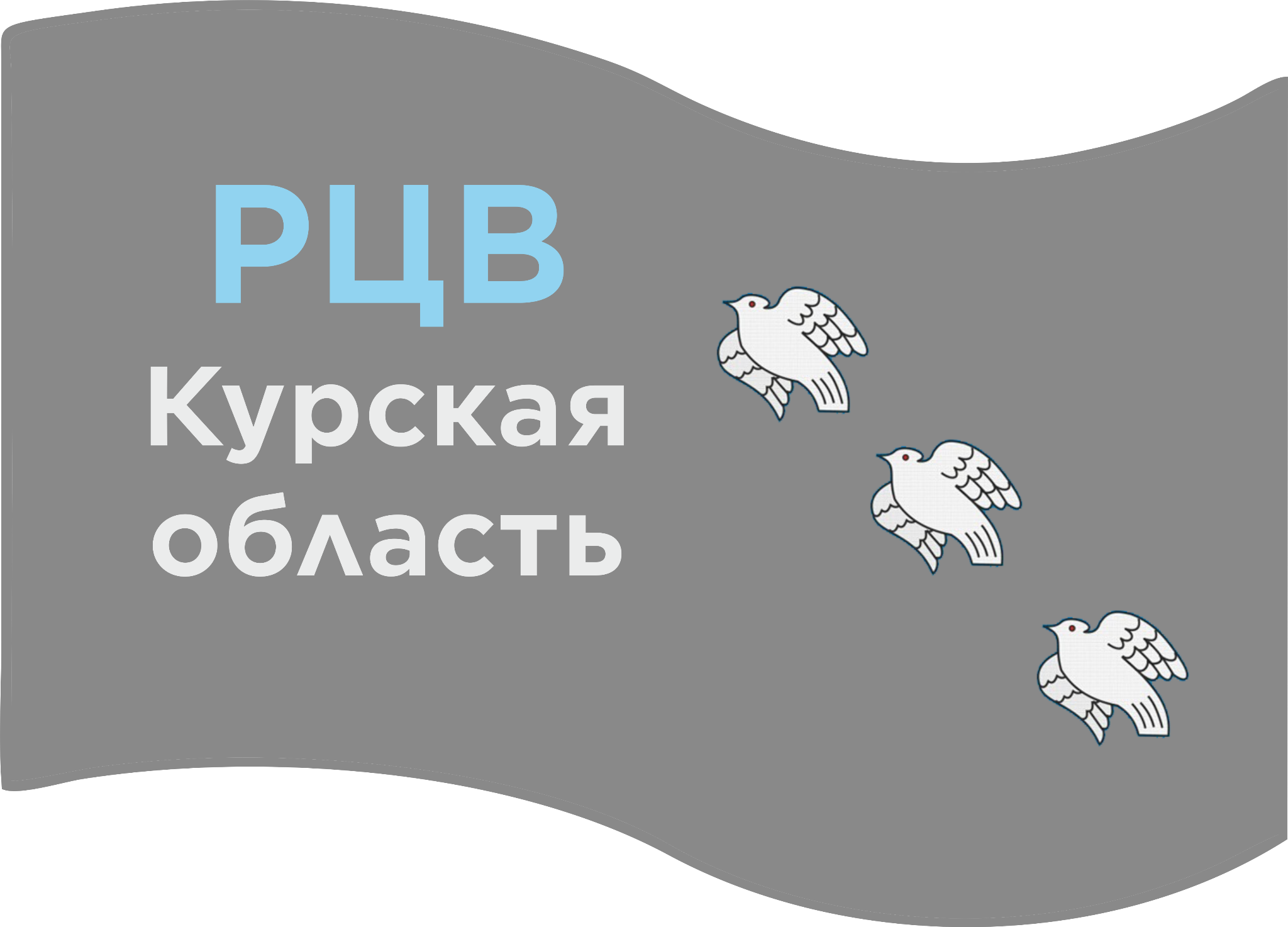 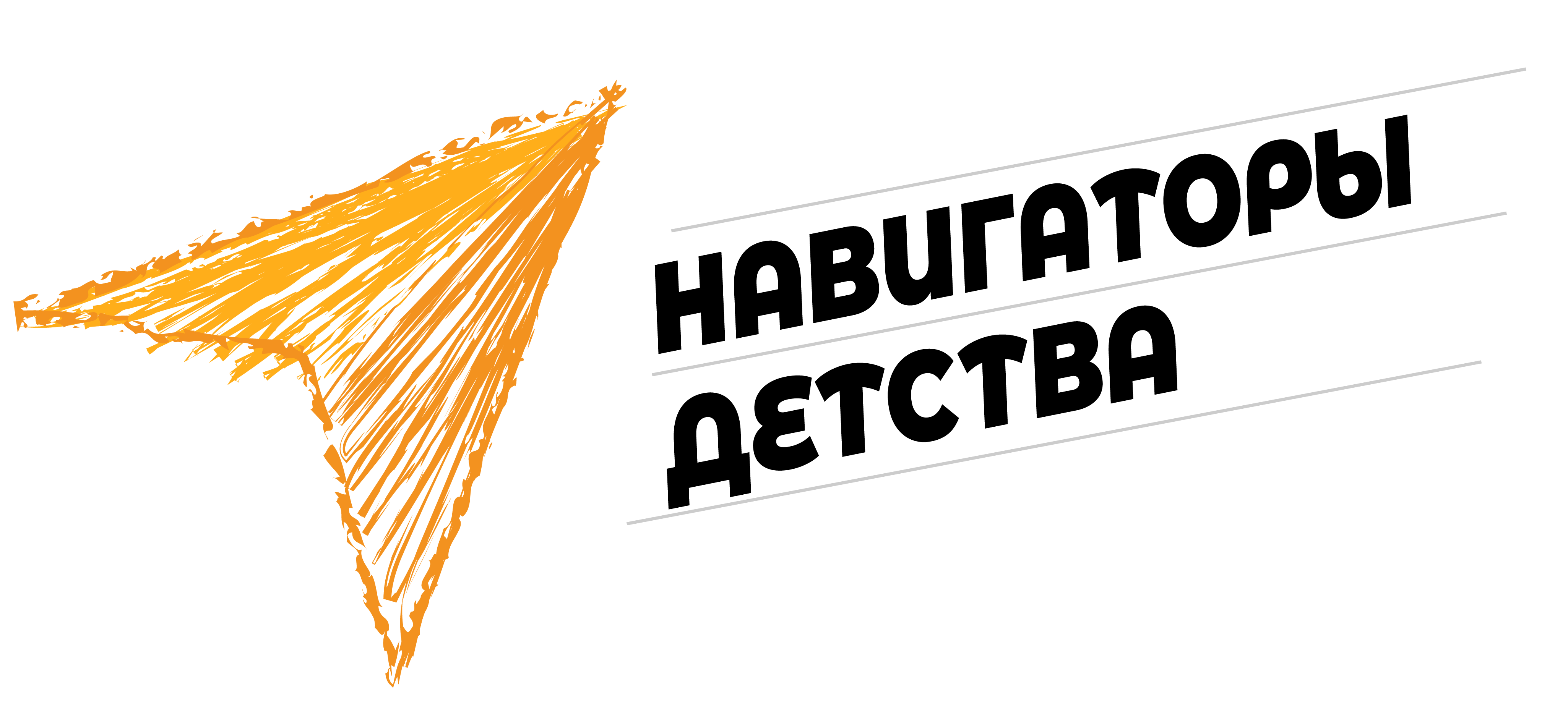 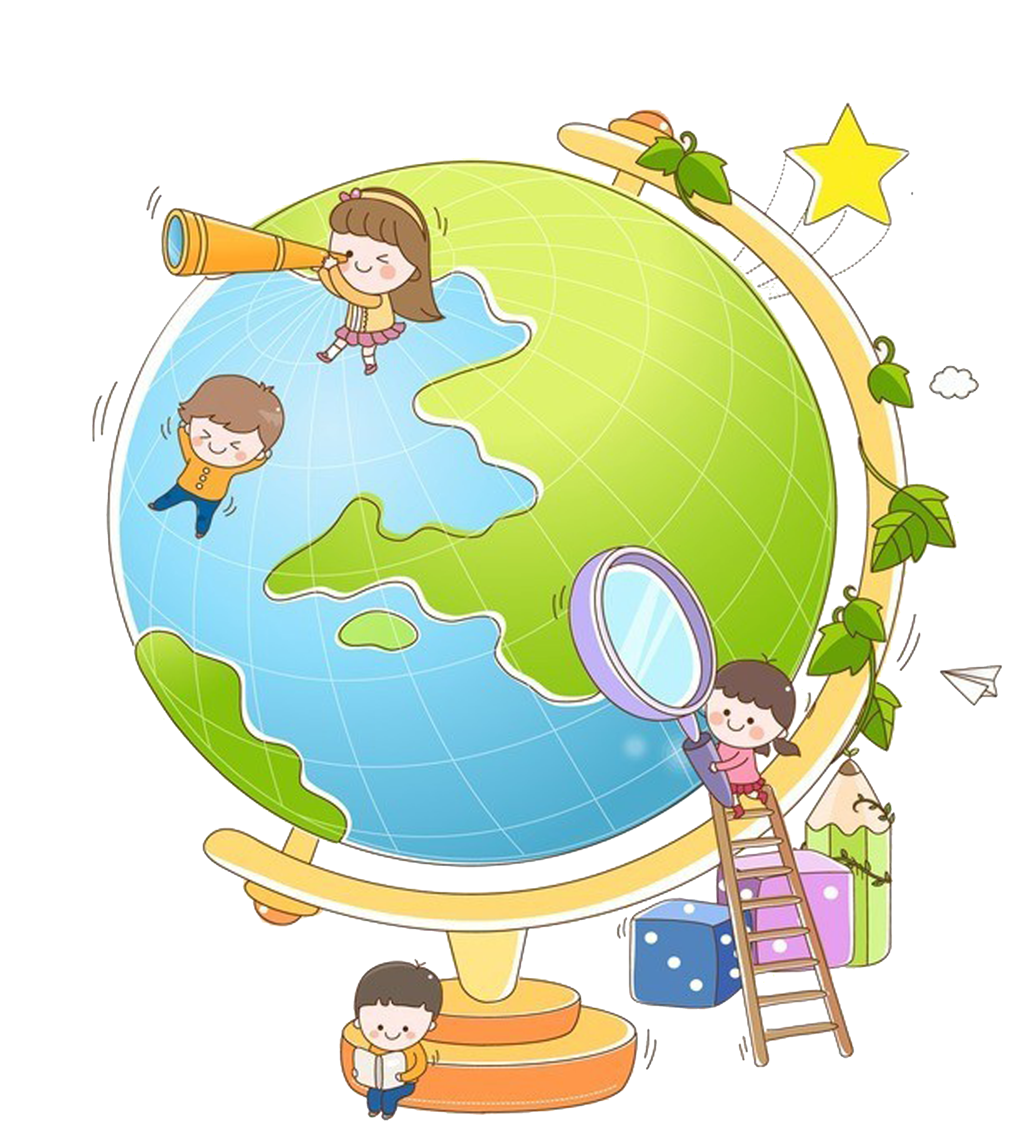 Культурно-исторический 
маршрут 
курского школьника
Проведены мероприятия по созданию
«Культурно-исторического маршрута школьника»:
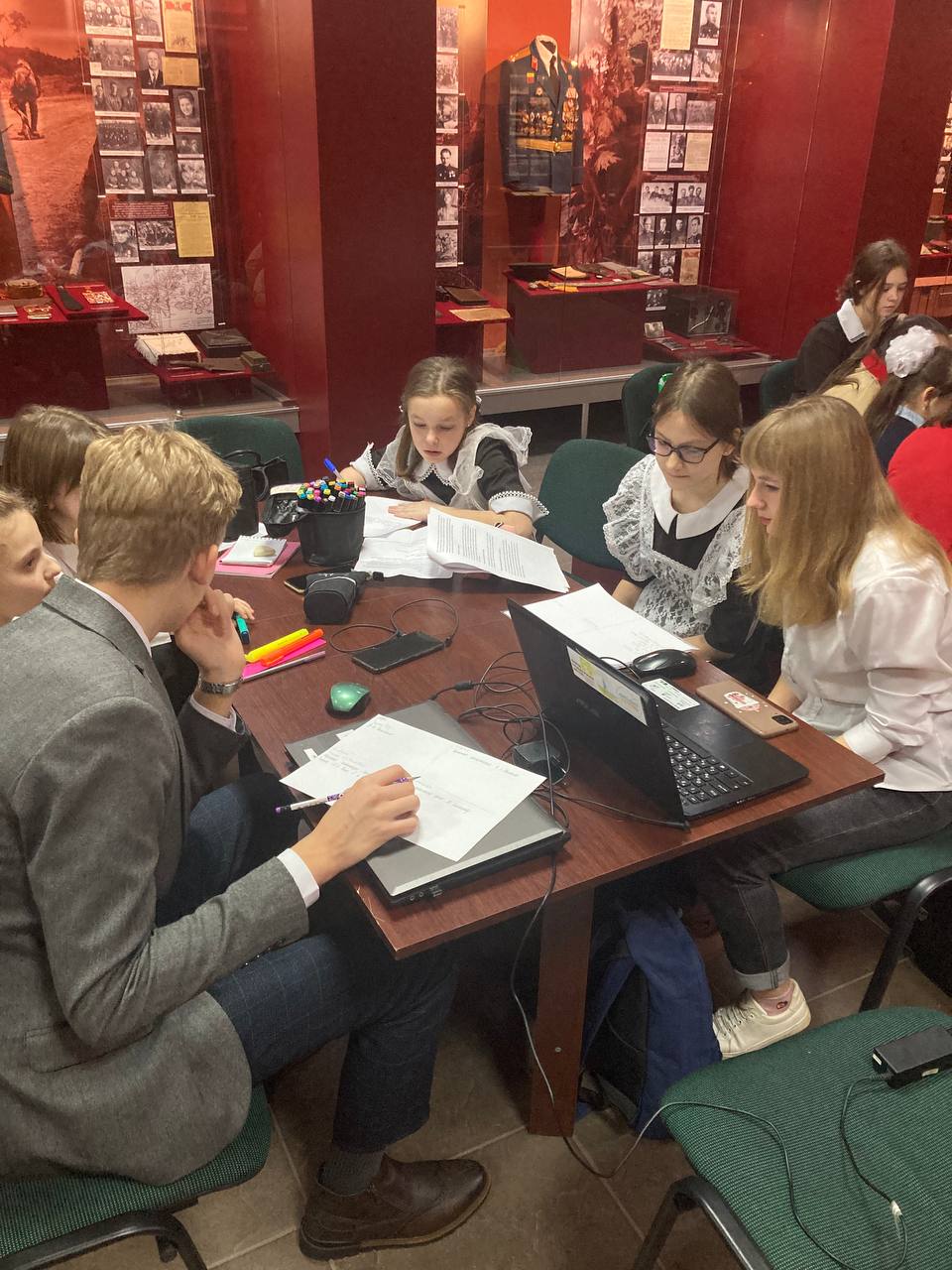 Горшеченский район
Золотухинский район
Фатежский район
Железногорск и Железногорский район
Льгов и Льговский район
Курский район
Черемисиновский район
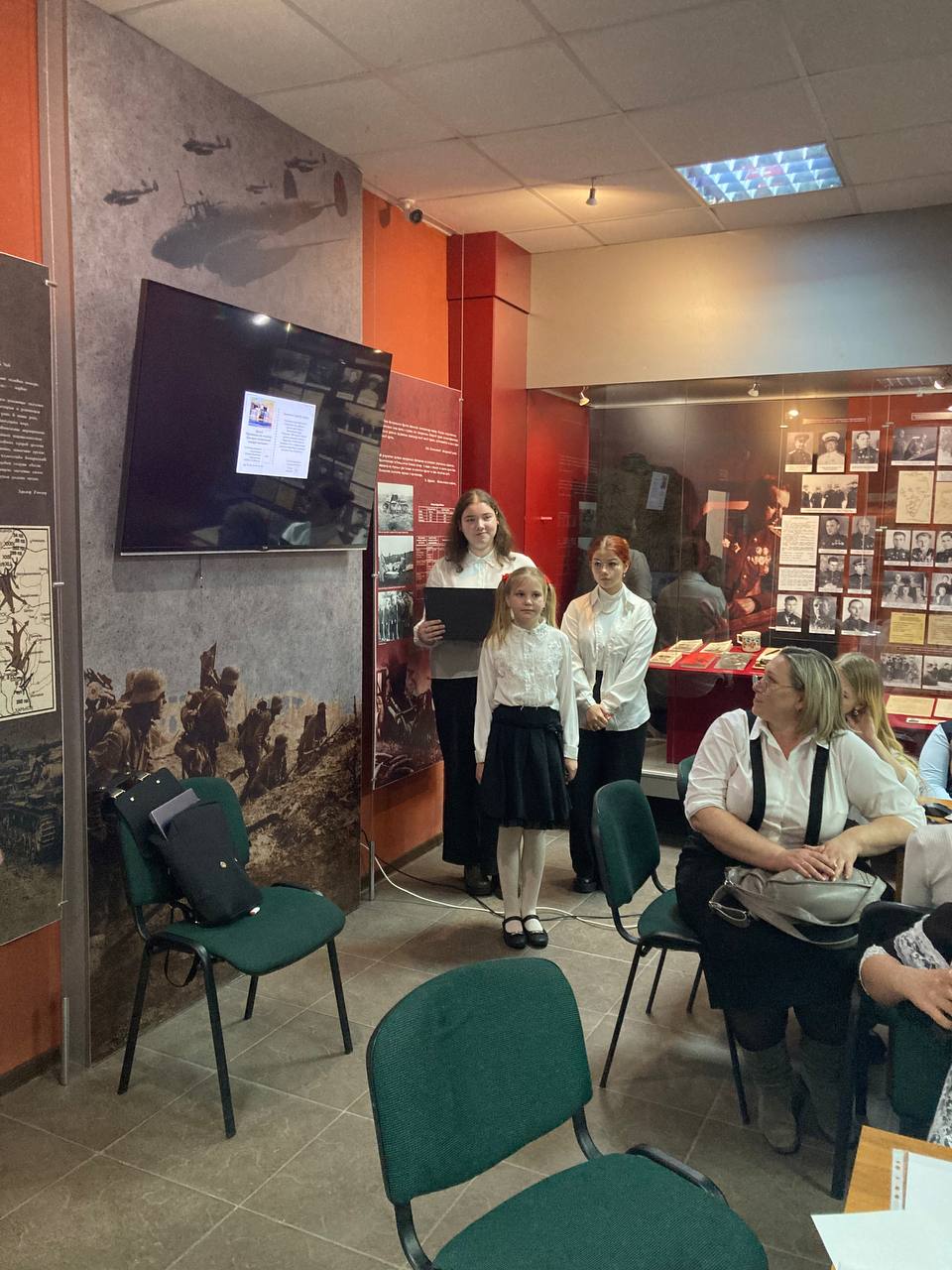 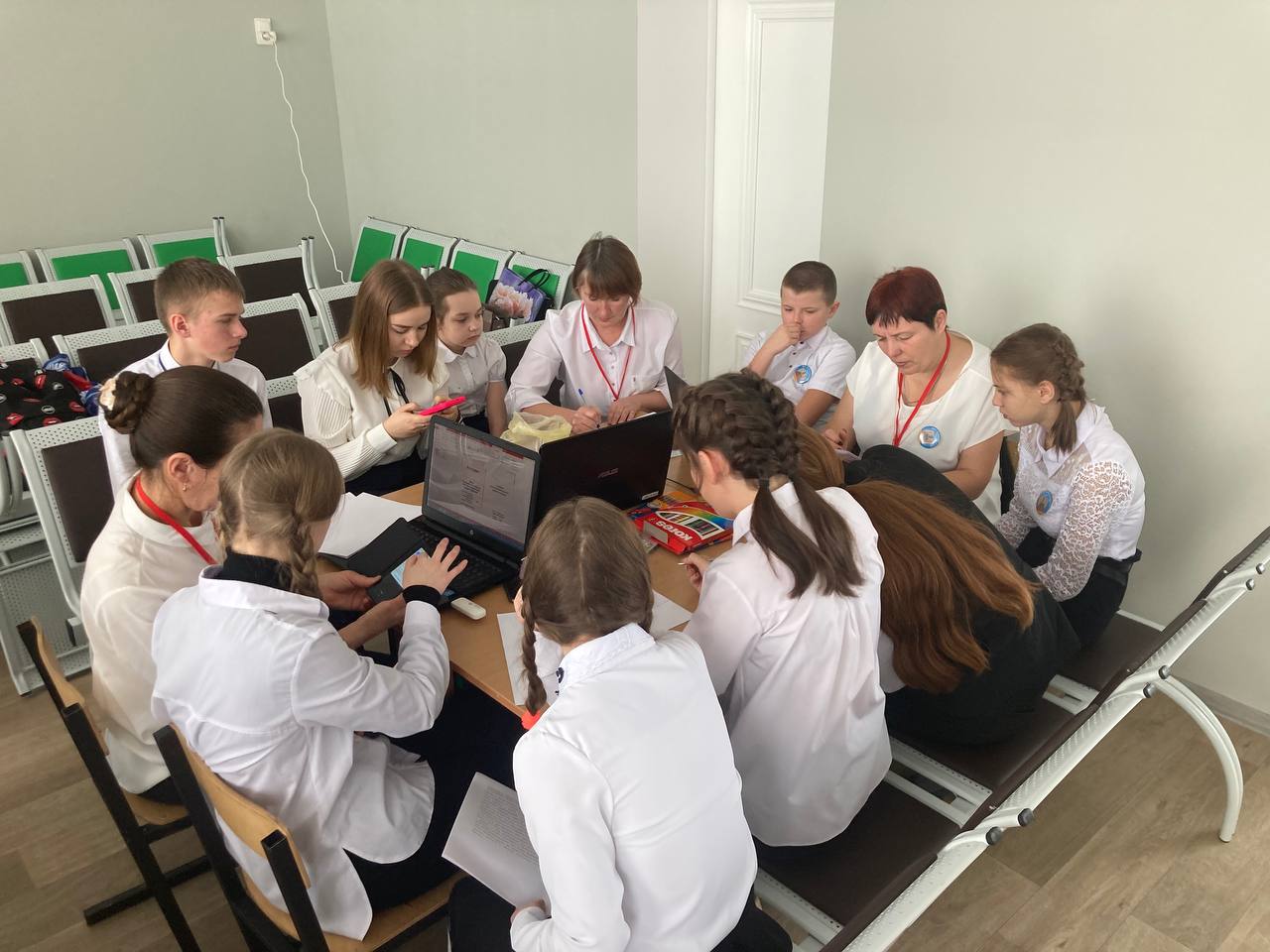 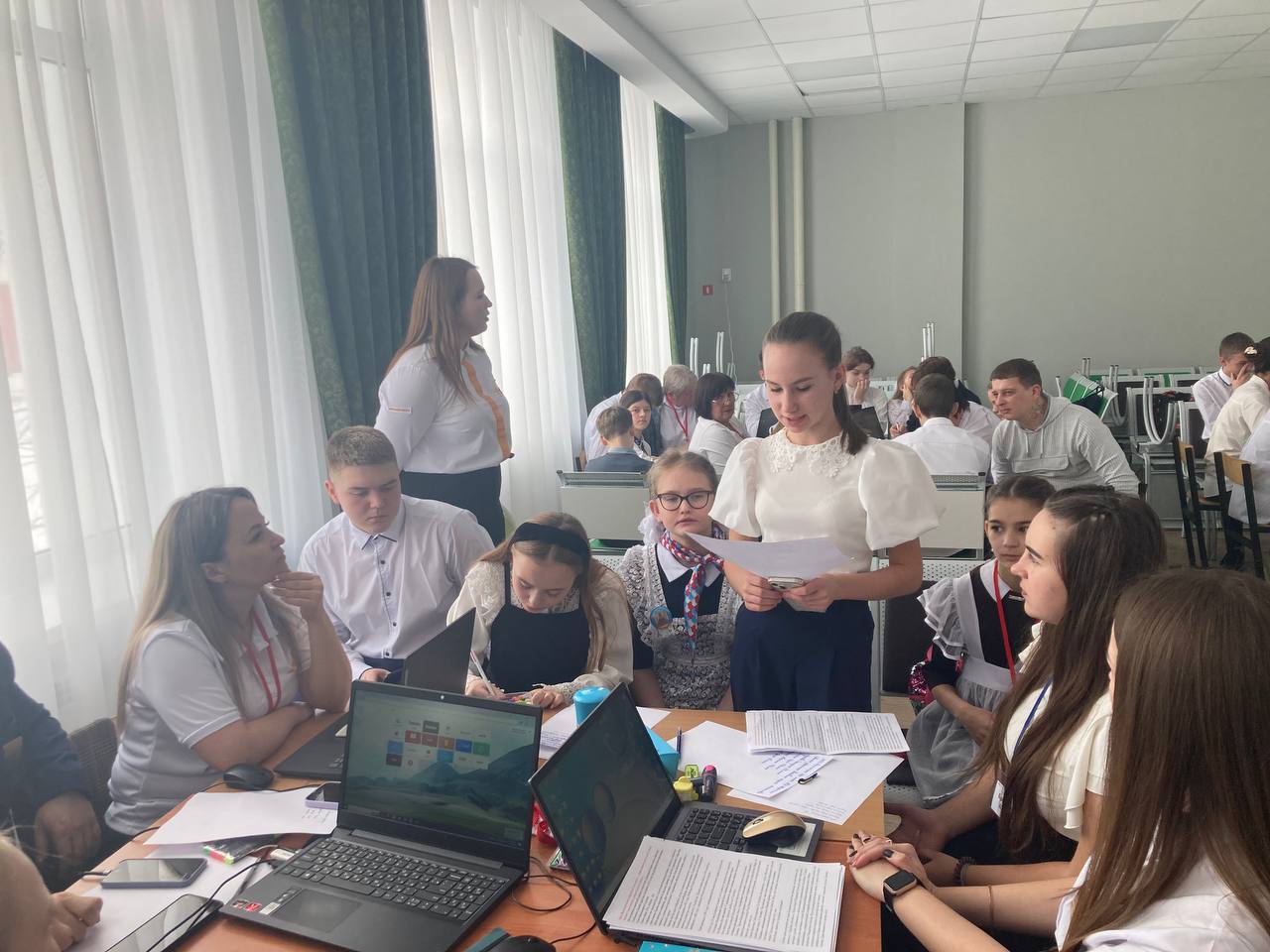 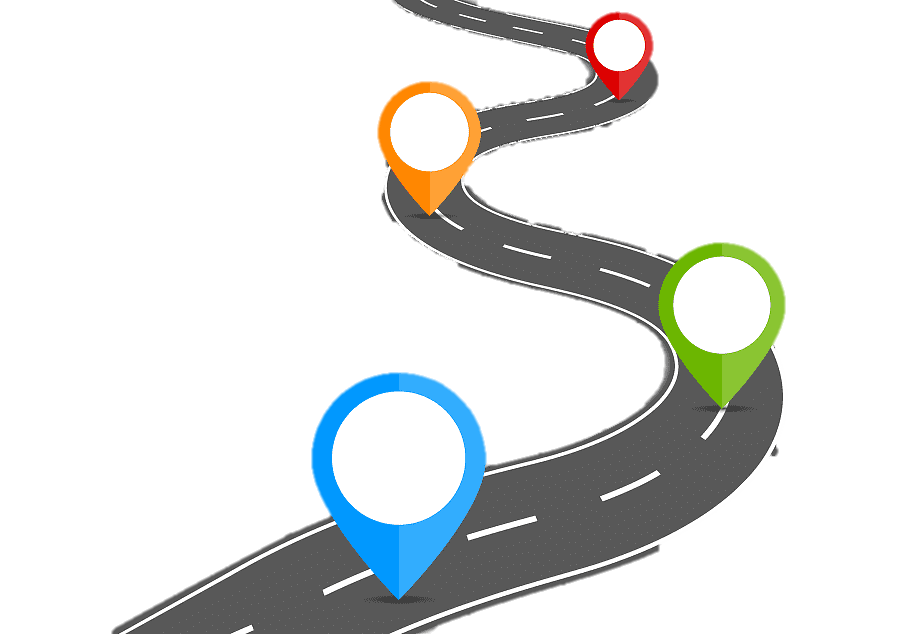 Ближайшие выезды
 по Культурно-историческому маршруту:
Солнцевский район - 15 марта
Курчатовский район - 16 марта
Обоянский район - 17 марта
Медвенский район – 17 марта
Рыльский район – 20 марта
Хомутовский район – 20 марта
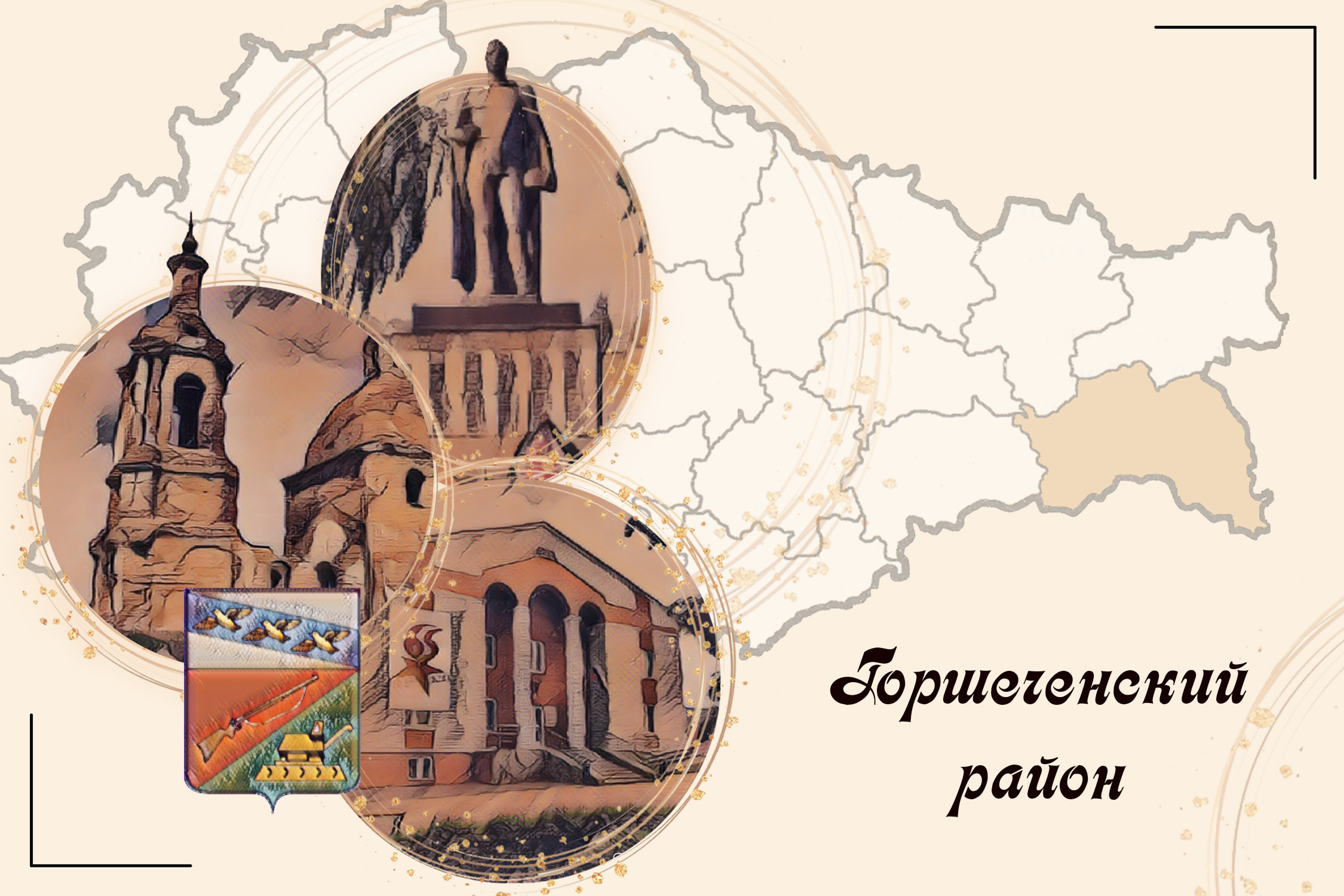 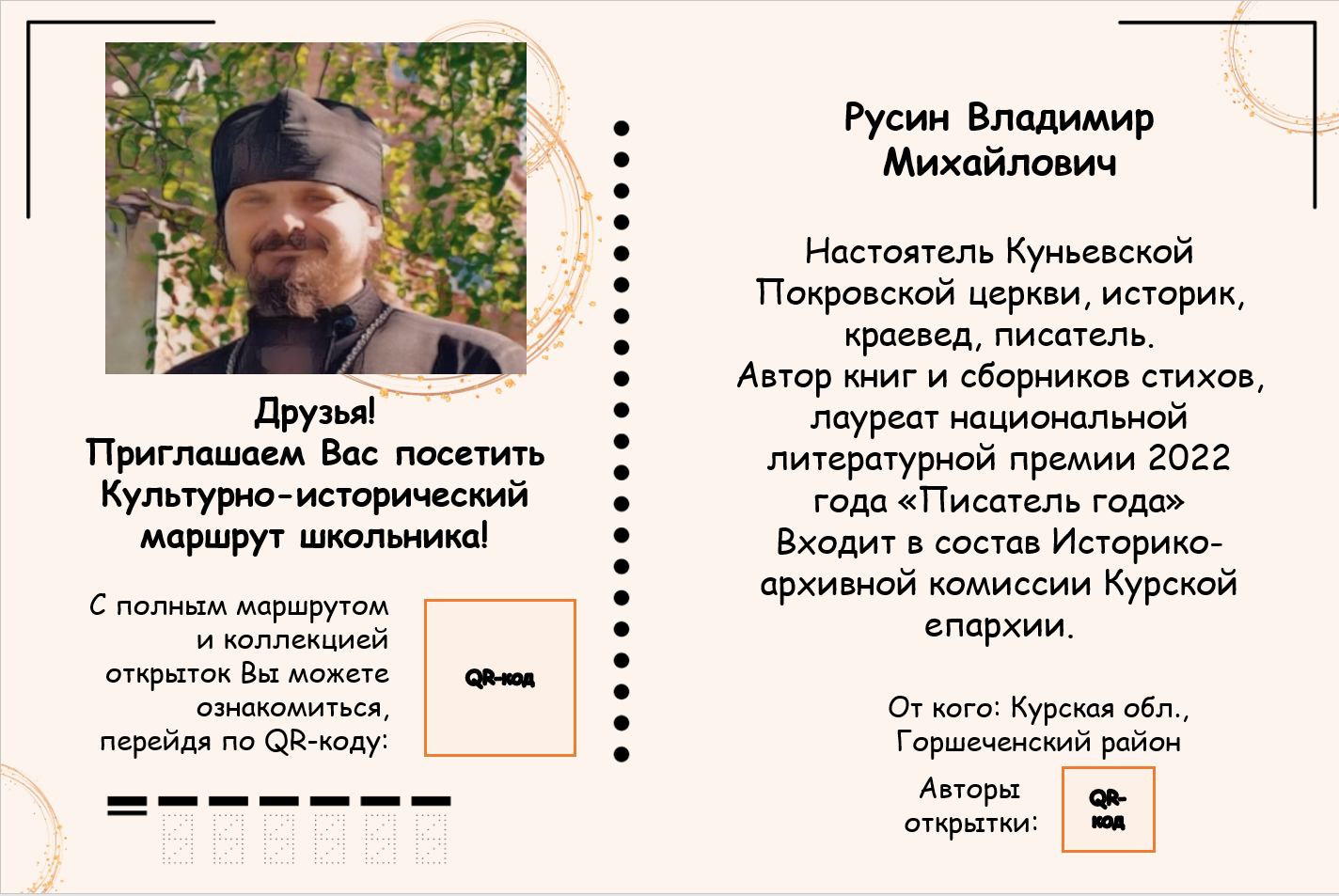 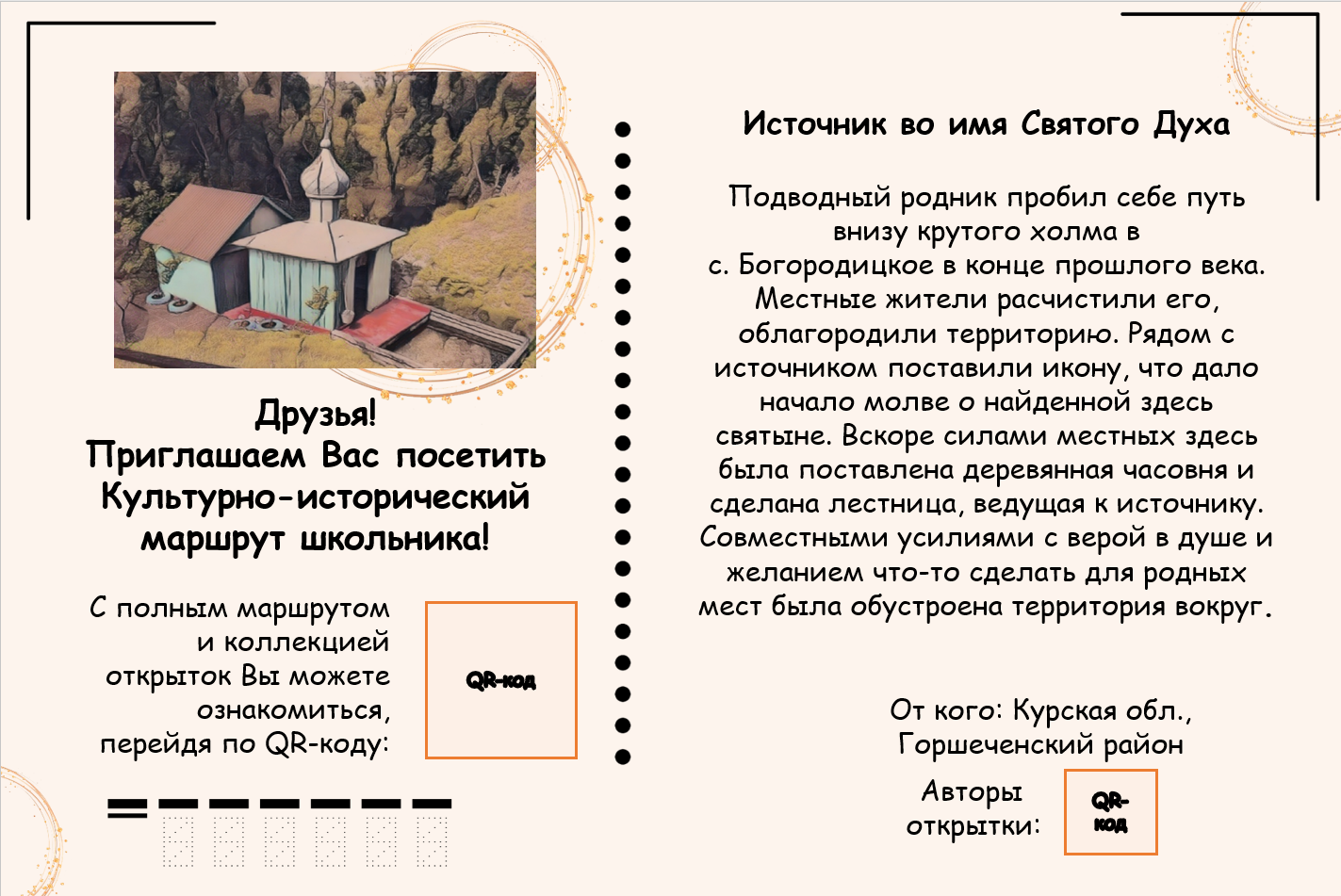 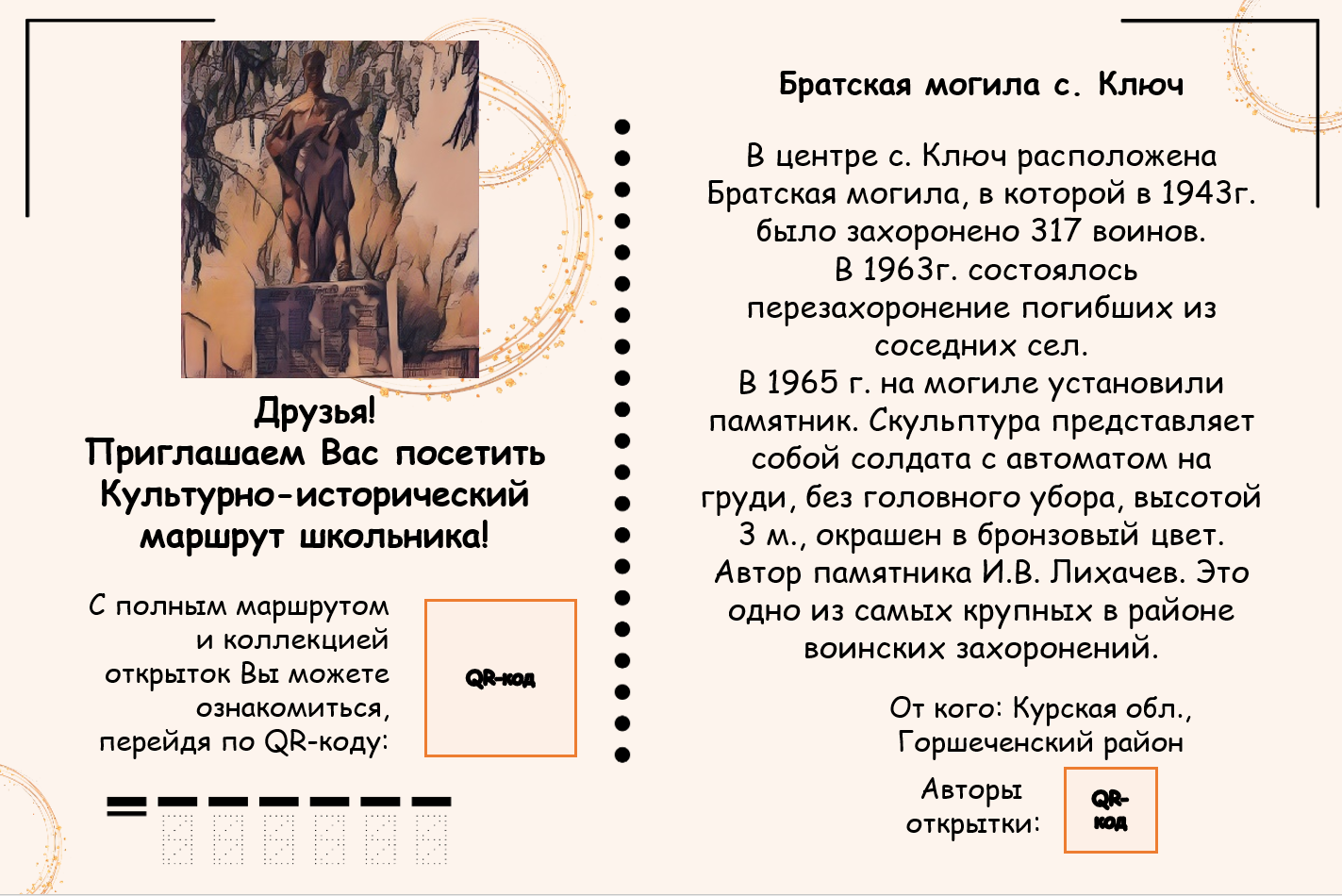 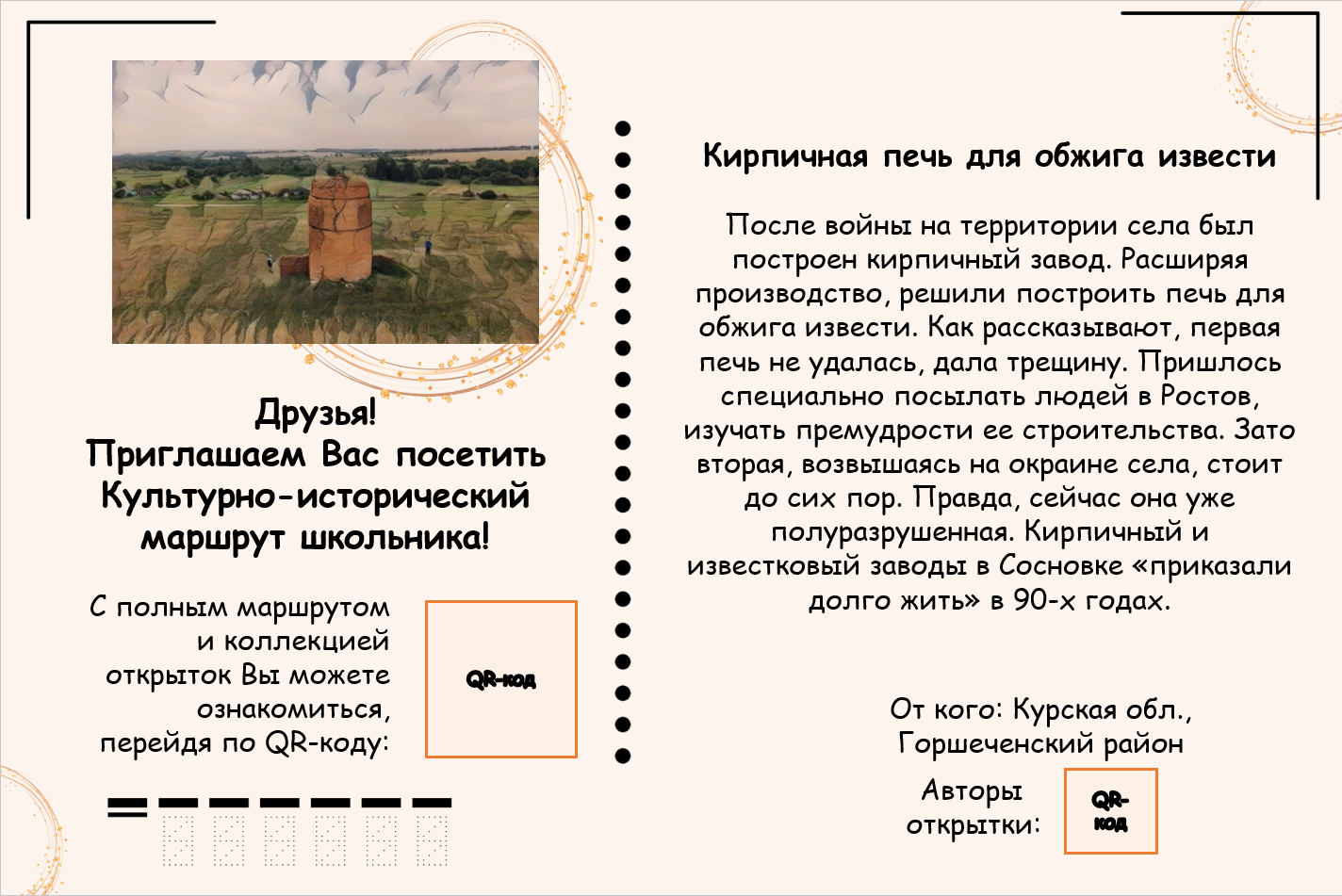 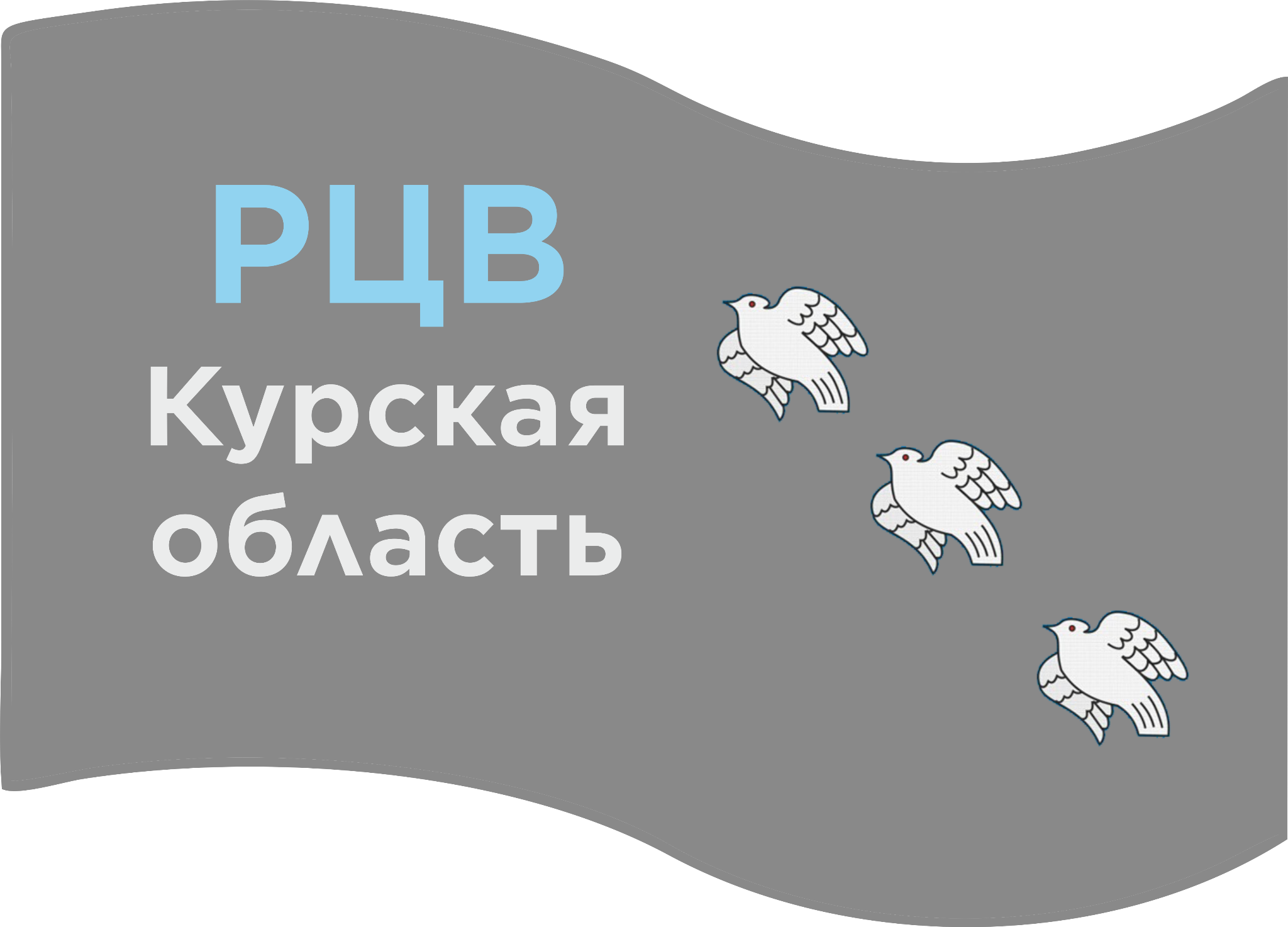 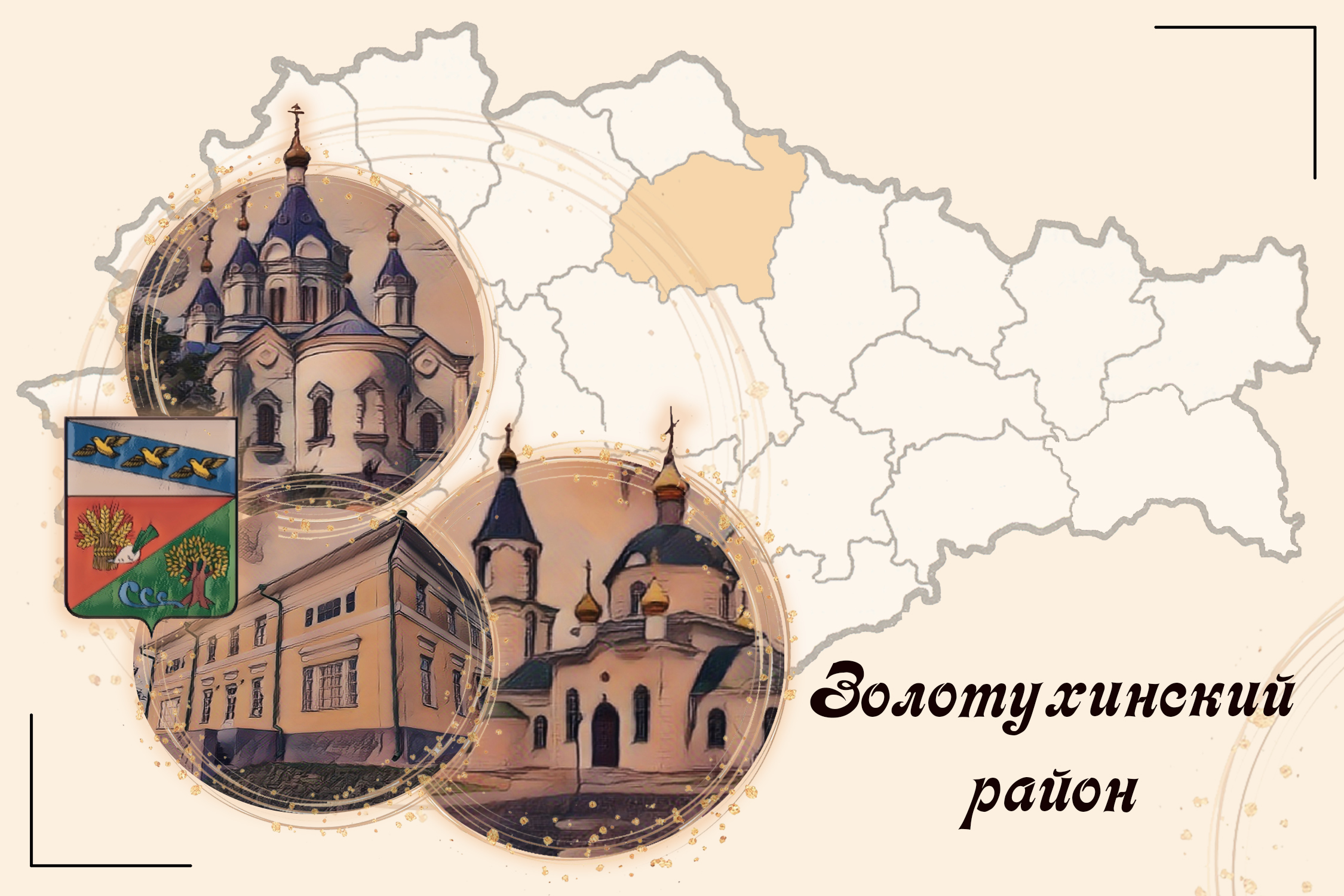 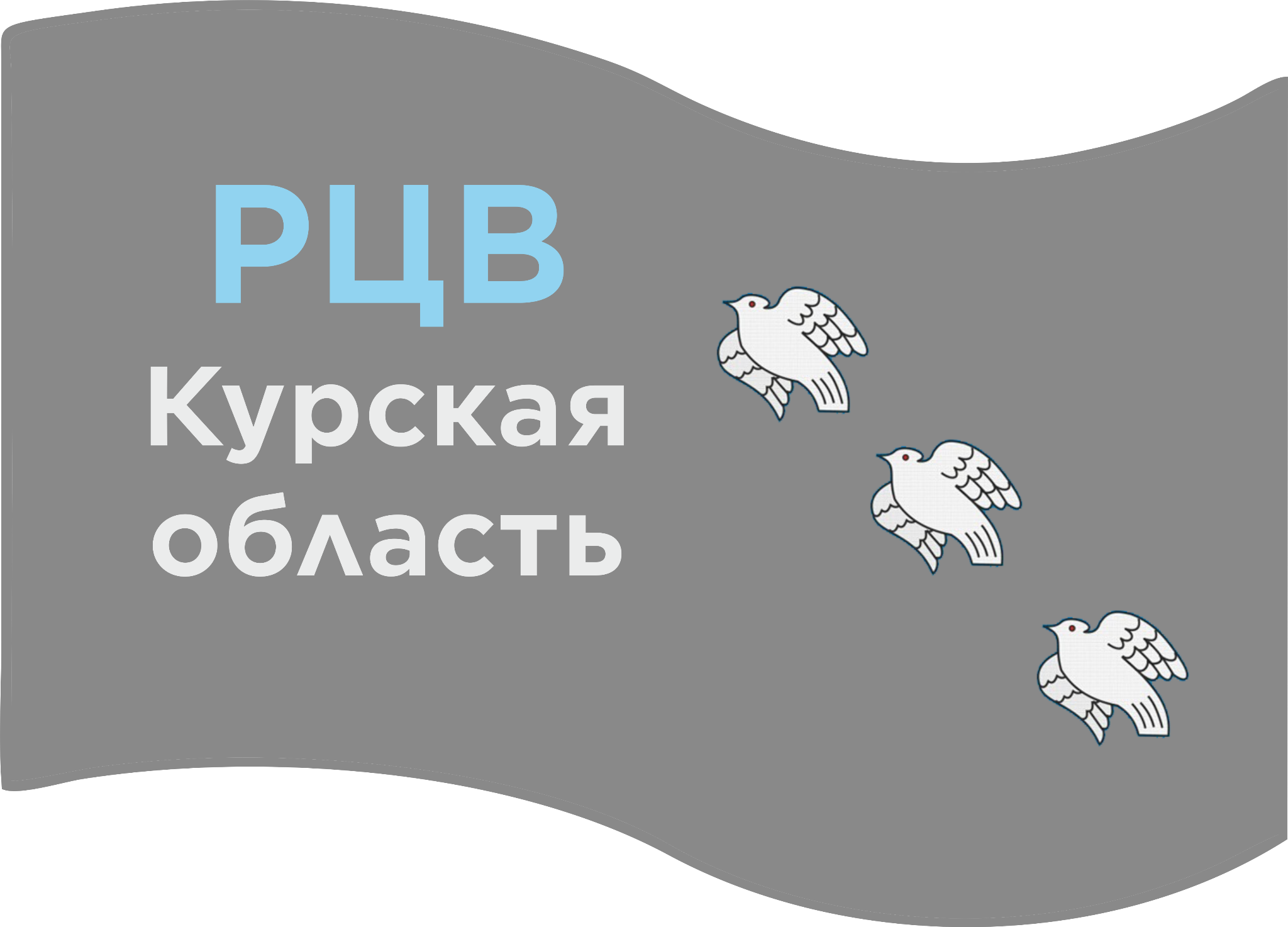 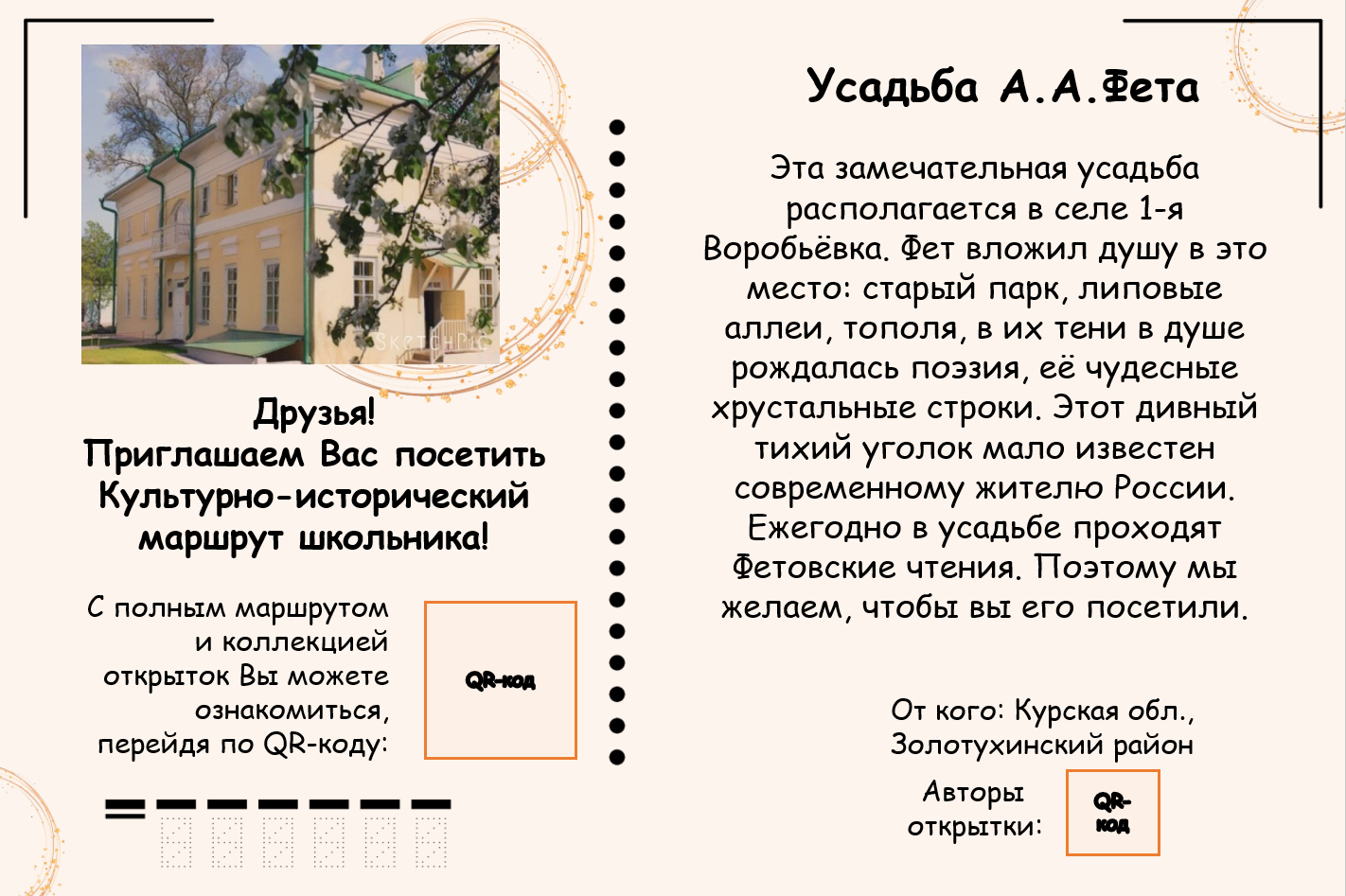 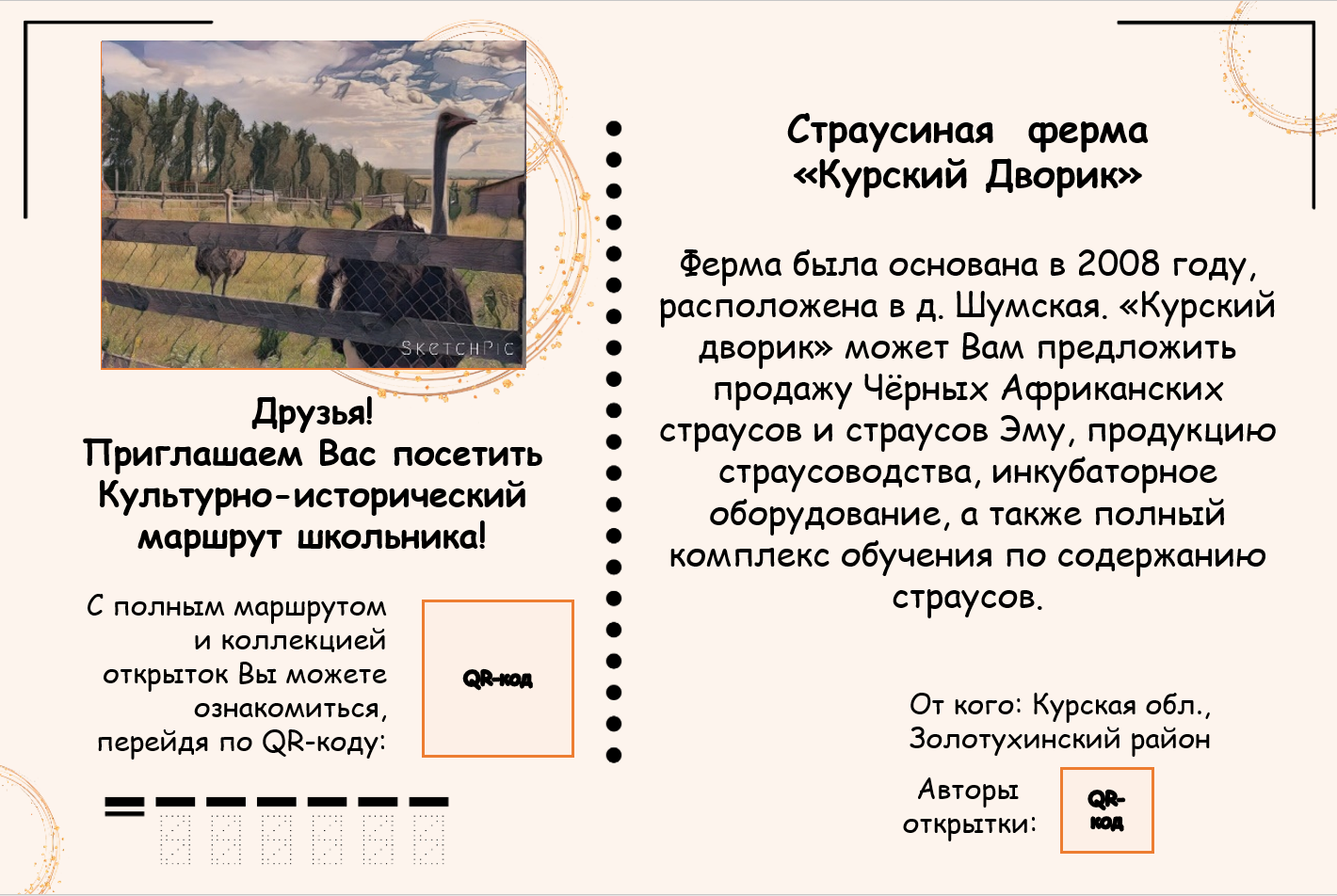 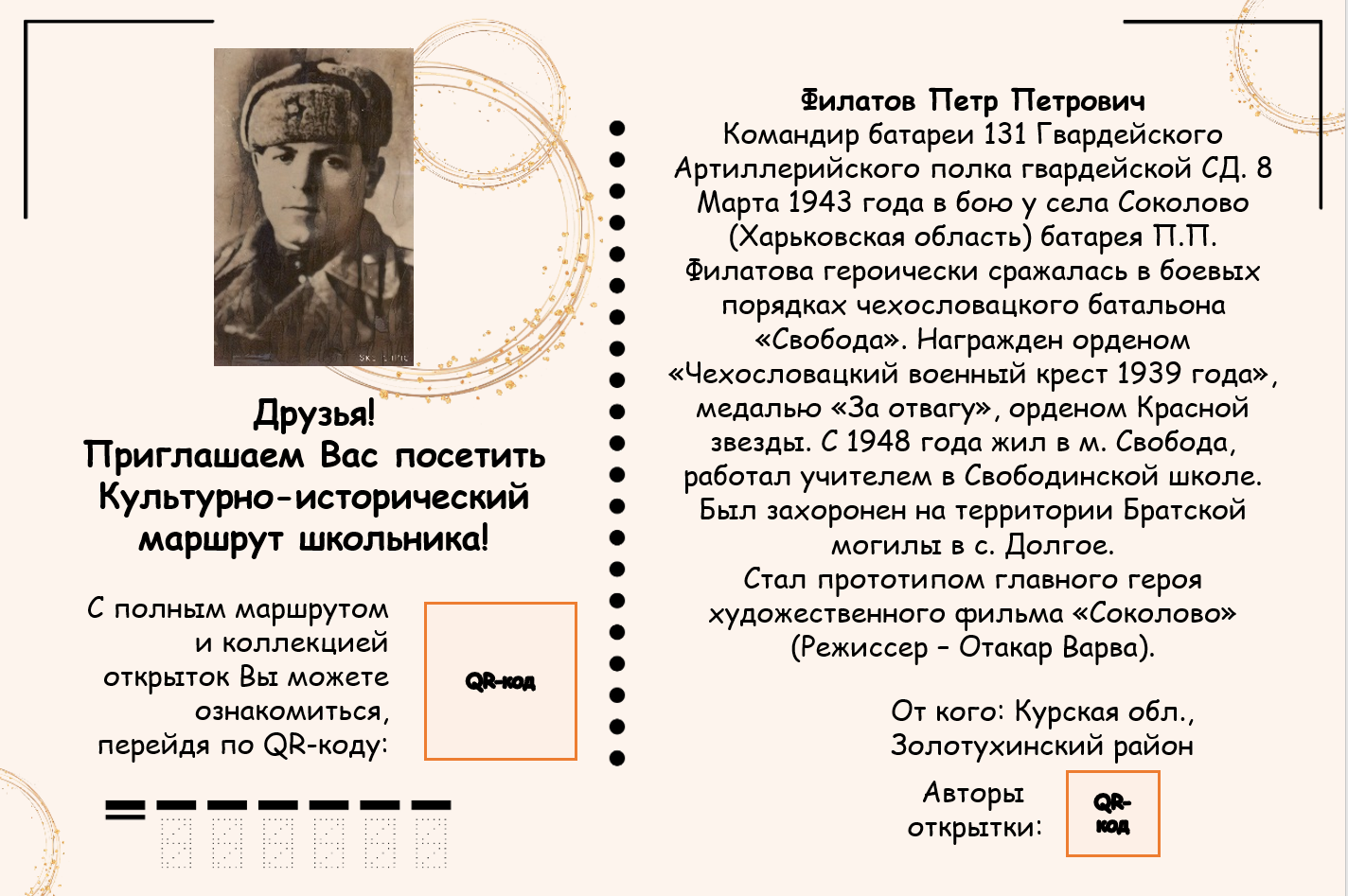 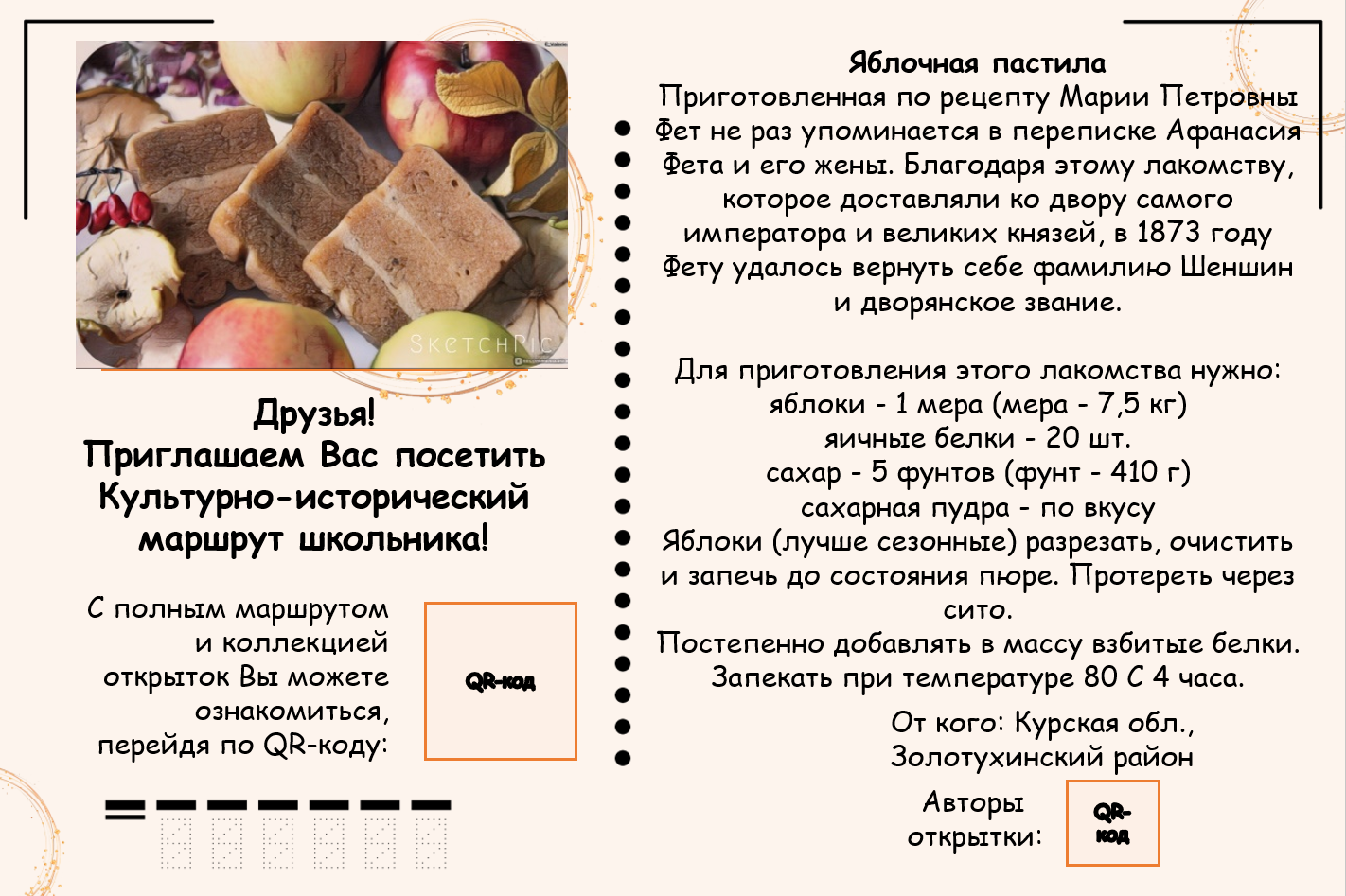 Всего: 
118 открыток

Из них по категориям: 
люди – 30
география – 38
события – 27
деятельность - 23